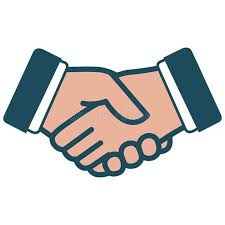 КЕЙСЫ РАБОТОДАТЕЛЕЙ – участников проекта
«Кейс – технология в курсовом и дипломном проектировании как инструмент повышения качества подготовки специалистов техникум»
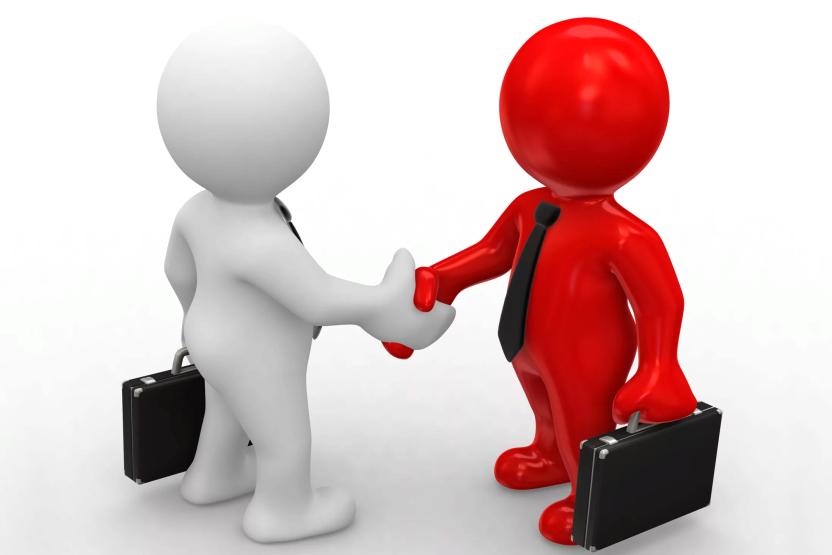 Участники проекта:
Прикладная информатика
 (по отраслям);

Сварочное производство;

Гостиничное дело;

Технология продукции общественного 
питания.
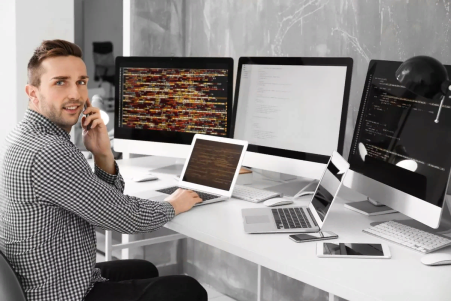 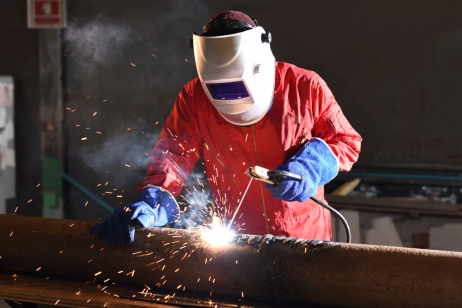 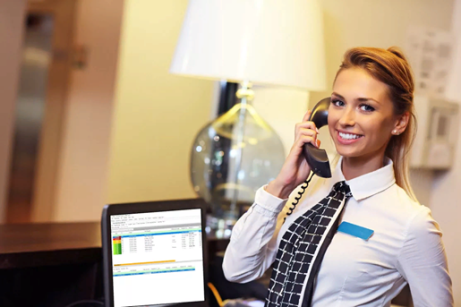 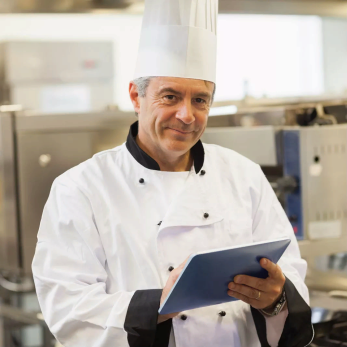 Прикладная информатика (по отраслям)
Сварочное производство
Гостиничное дело
Технология продукции общественного питания
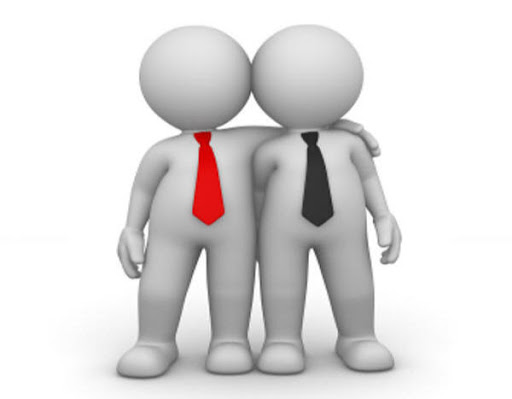